Sirkulær- fra prat til praksis
Informasjonspresentasjon for deltakere i Sirkulær 2024
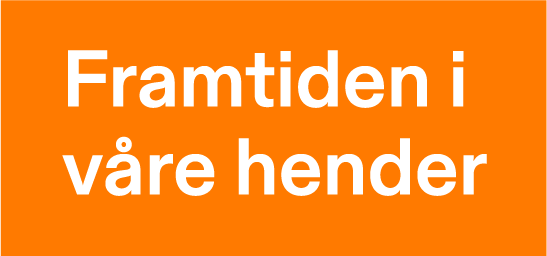 Av Hanne Mork Hamre, september 2024
Hva går jeg igjennom?
1
2
Anbefalinger om hvordan gjennomføre Sirkulær
Hva er Sirkulær?
Utfyllende beskrivelse av de 4 tilbudene, sirkulærguide, workshop, plastutfordringen og sirkulær-insj
Tips til hvordan sette sammen de ulike tilbudene eller kun fokusere på en
4
3
Spørsmål vi har fått hittil
Frister og hva må du gjøre
Spørsmål og svar vi har fått tilsendt hittil
Hold deg oppdatert på infosiden og oppdater selv «Oversikt over din deltagelse».
Hva er Sirkulær?
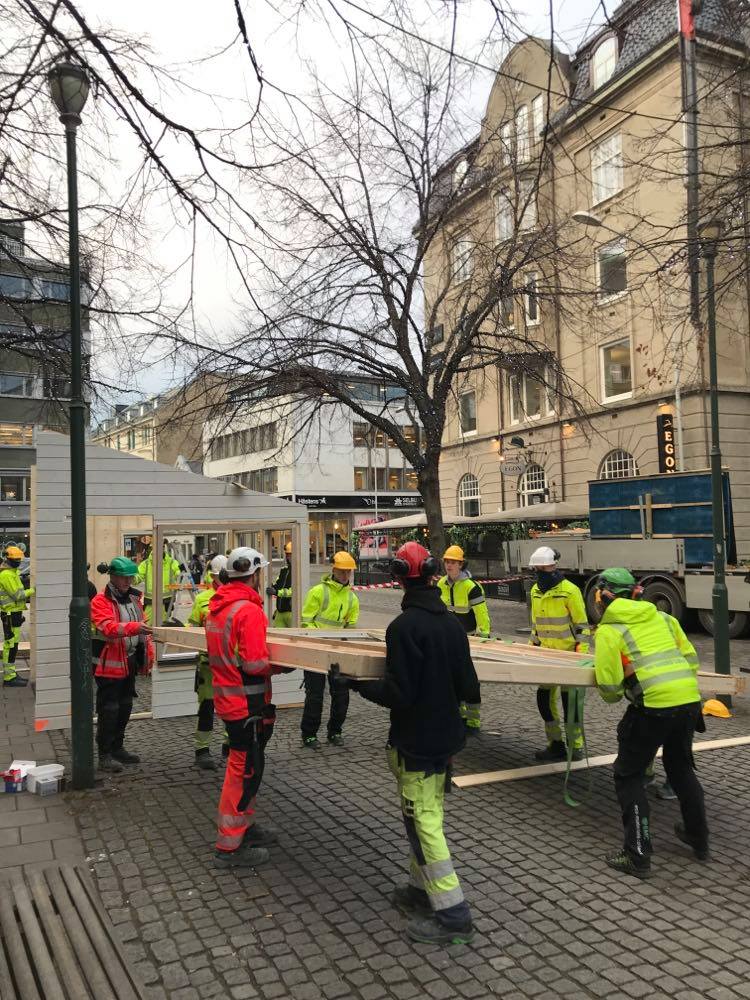 Sirkulær
En undervisningspakke med fokus på temaet sirkulærøkonomi
Alle fag trengs inn i omstillingen  flerfaglig
Mål: Fra prat til praksis: Engasjerer elever til å gjennomføre praktiske løsninger innen smartere ressursbruk i sitt lokalsamfunn
Sirkulær
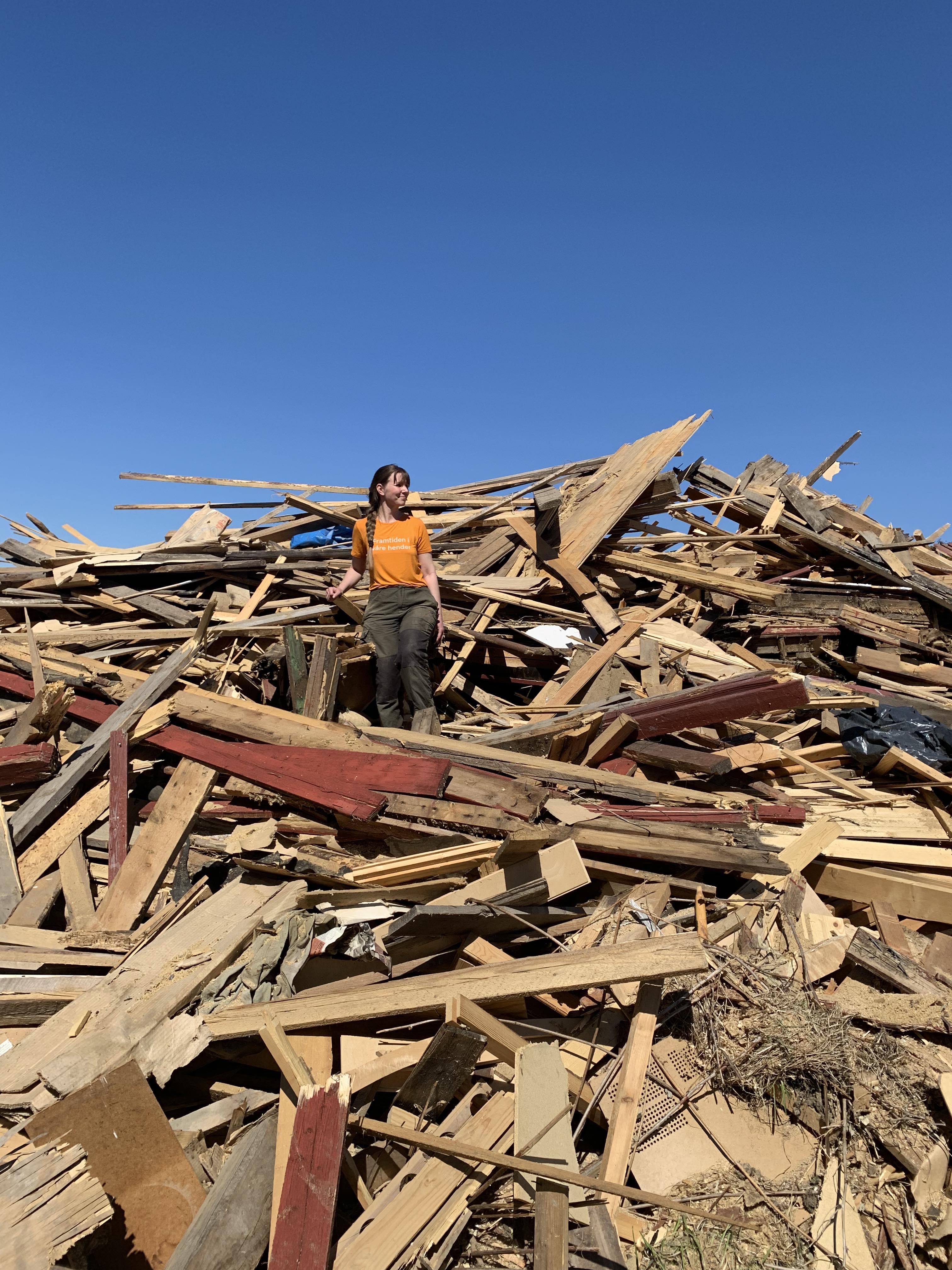 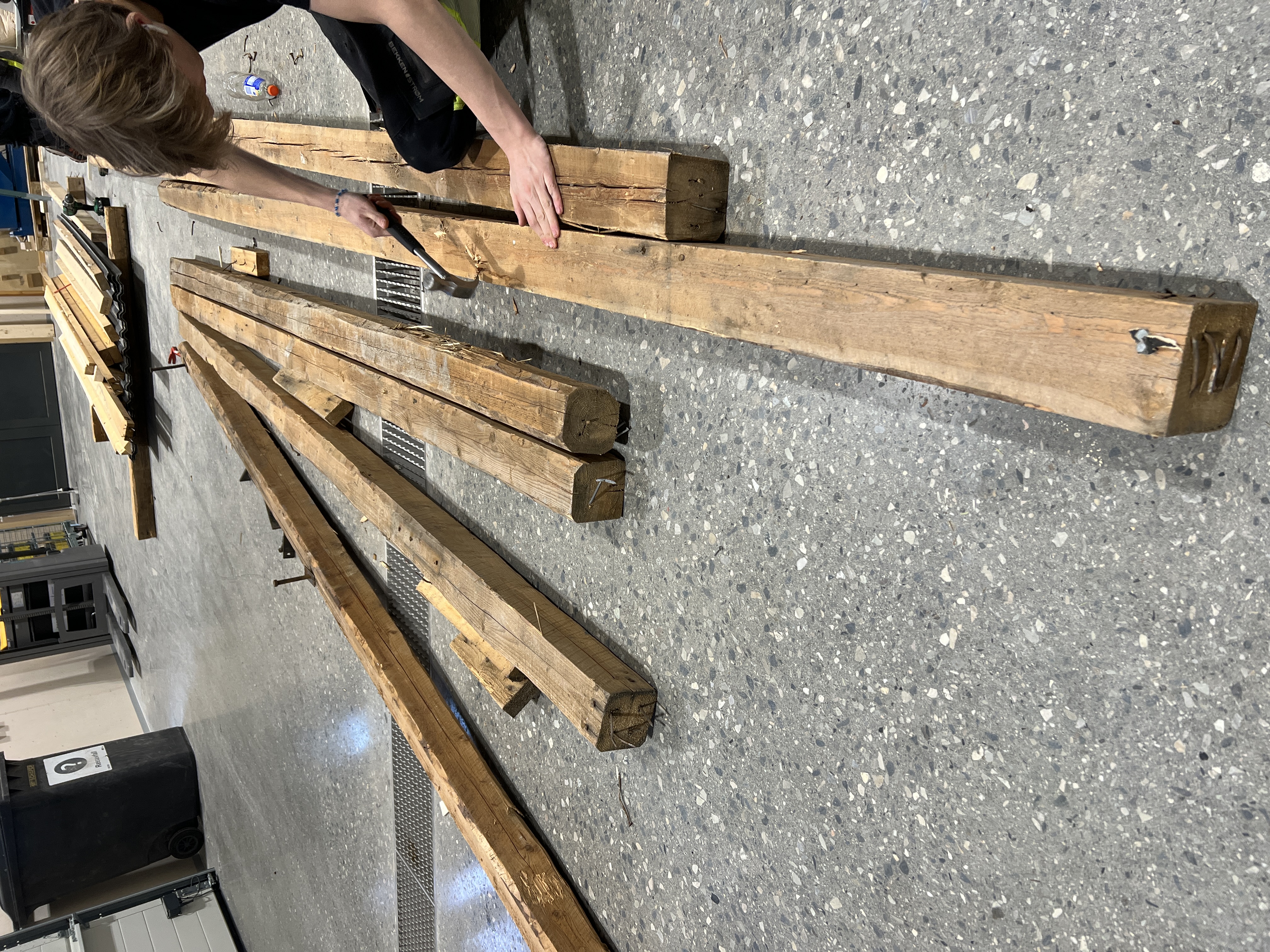 Mål: Synliggjøre løsningene som ligger i dagens utfordringer
Når vi er en del av sløsingen kan vi også være en del av løsningen
September – februar
Sirkulærguide, workshop, Plastutfordringen og Sirkulær-insj
Sirkulærguide
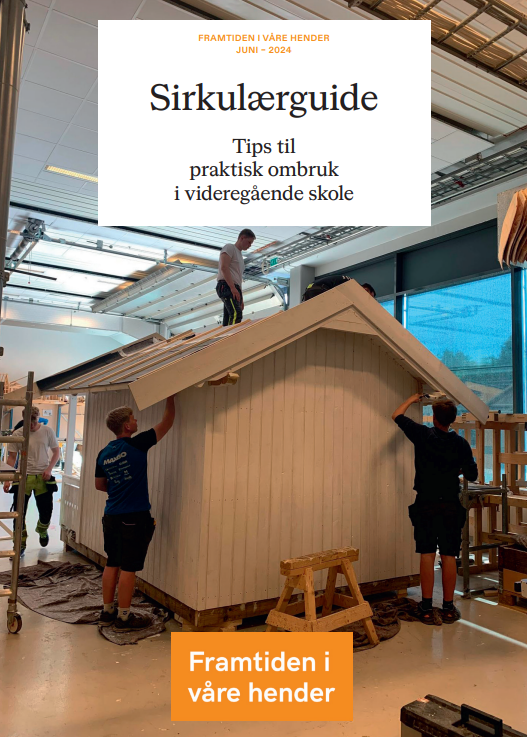 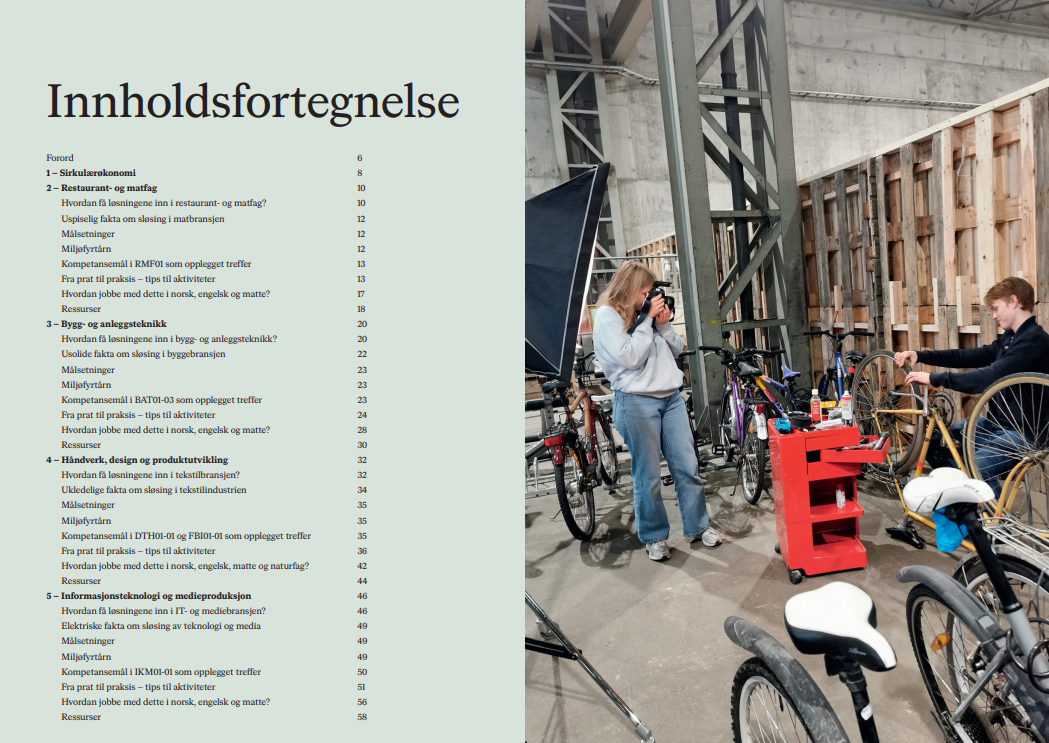 Mål: Inspirasjon og tips til aktiviteterinnen ombruk og samarbeid medeksterne aktører
Her kan derefinne inspirasjontil potensielleSirkulær-insj!
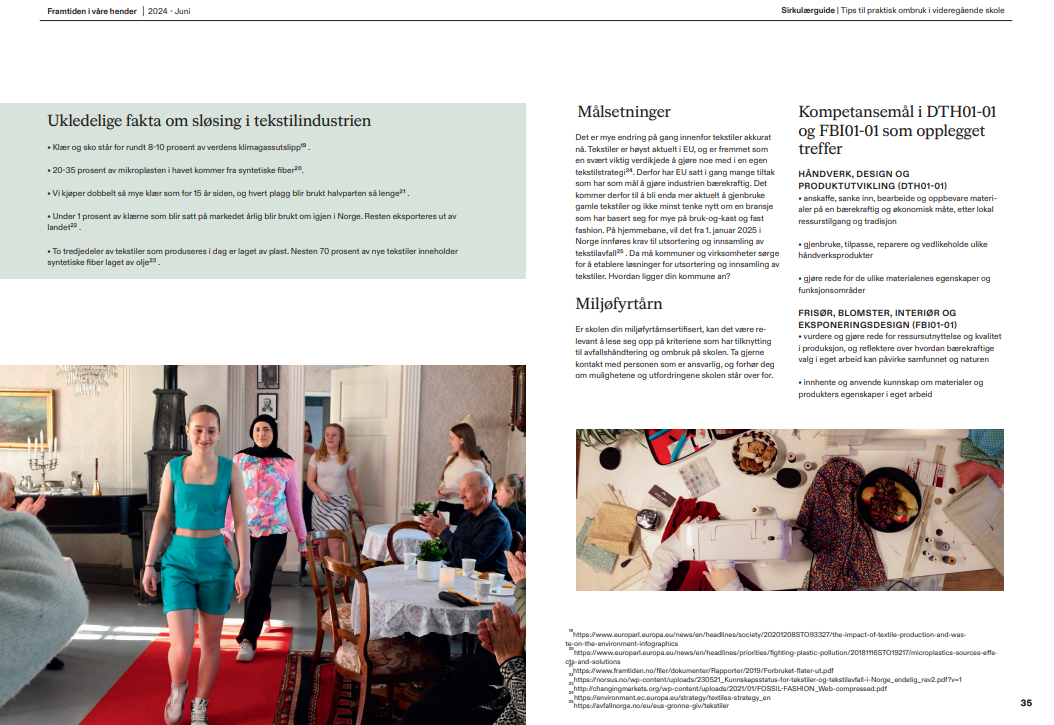 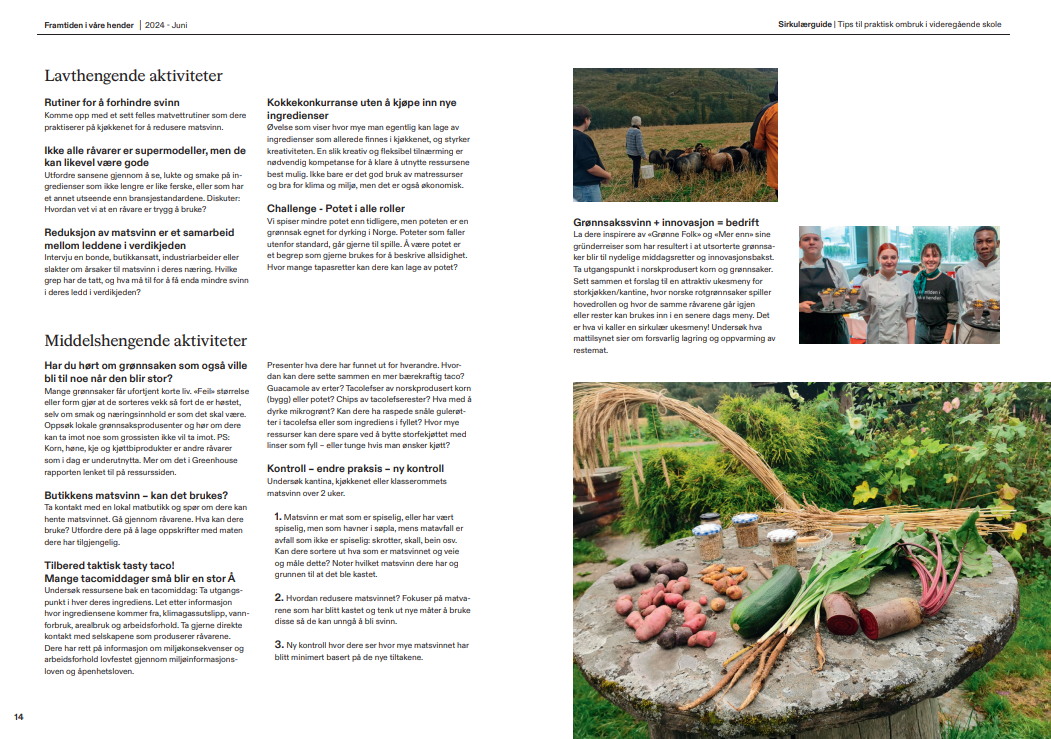 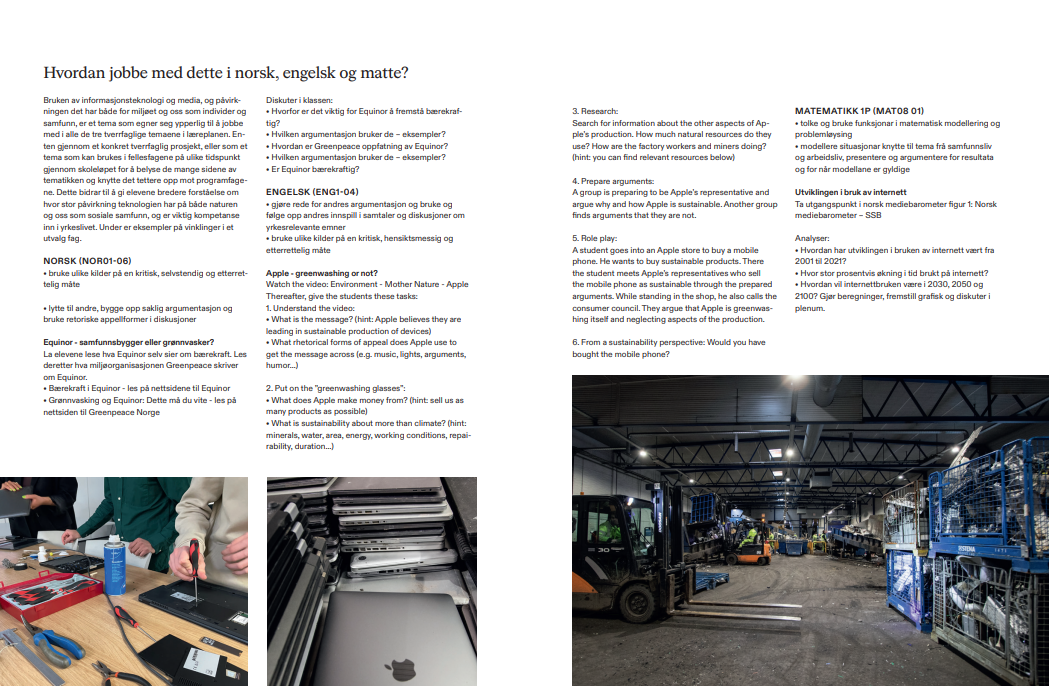 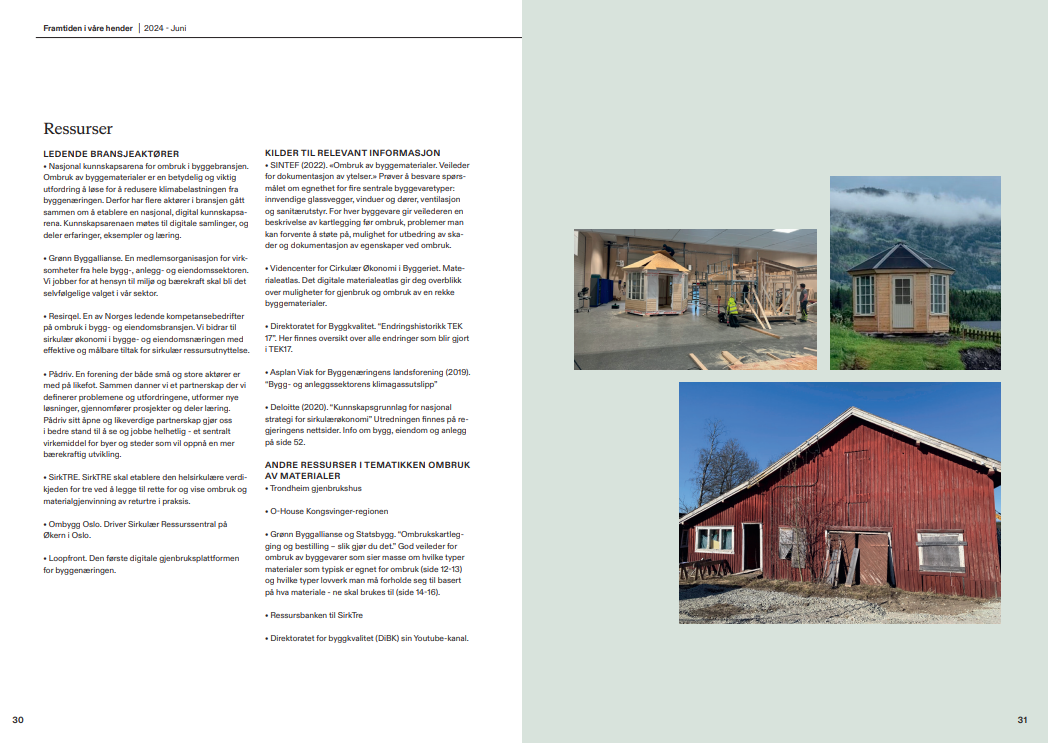 Kan bestilles her
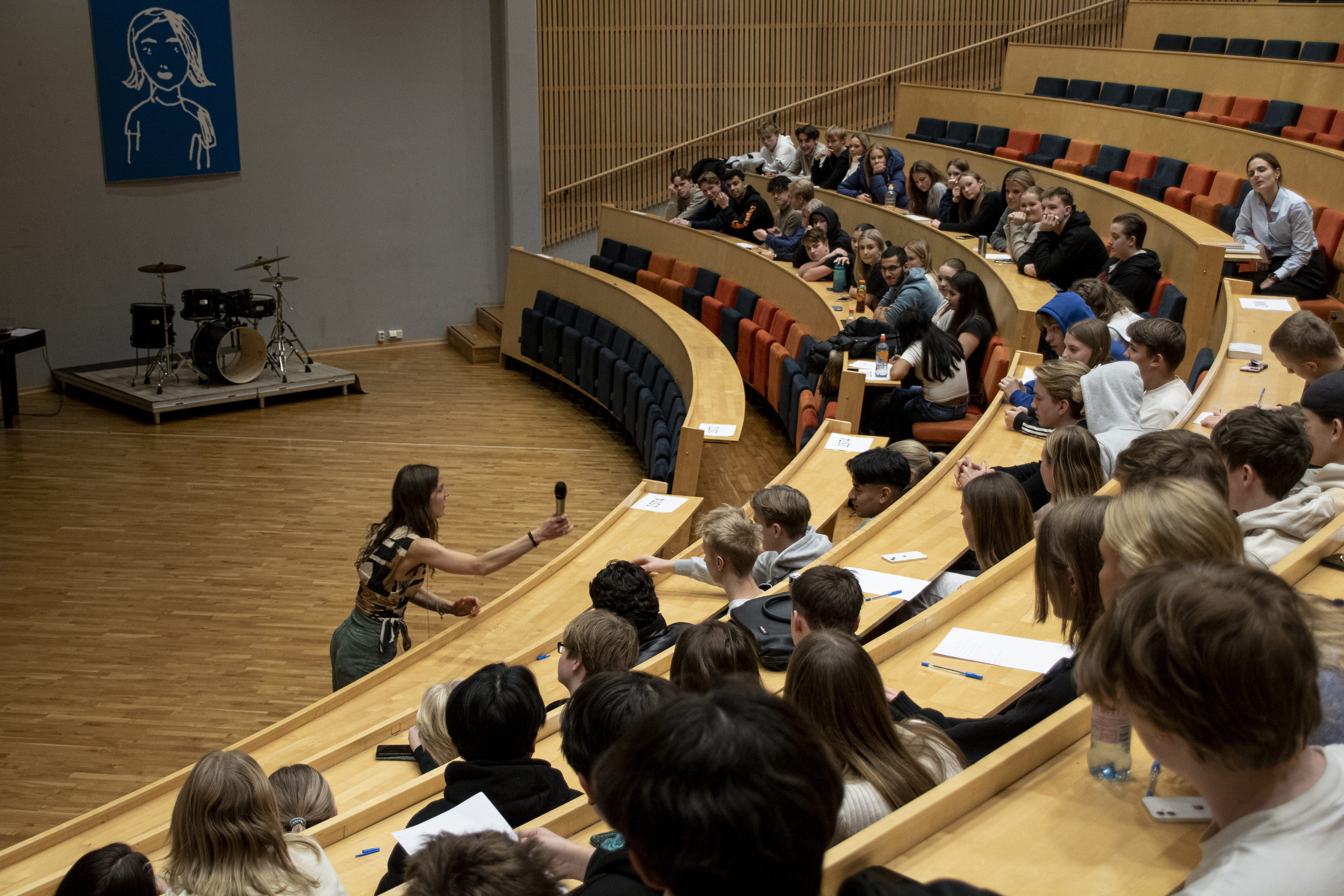 Workshop
Mål: Få elevene til å forstå at de er en del av løsningen, som privatperson og/eller i egen bransje
Vi besøker din skole
September-oktober eller januar
Aktuelle uker fylkesvis  du må velge ditt tidspunkt 
Tidsbruk: 120 minutter
Et opplegg som passer alle linjer og fag, både yrkesfag og studiespesialiserende
Workshopen består av…
Gruppearbeid
og utvikling av deres eget sirkulær-insj?
Kort introduksjon
av Sirkulærøkonomi
Praktiske løsninger
gjort av- og for andre elever
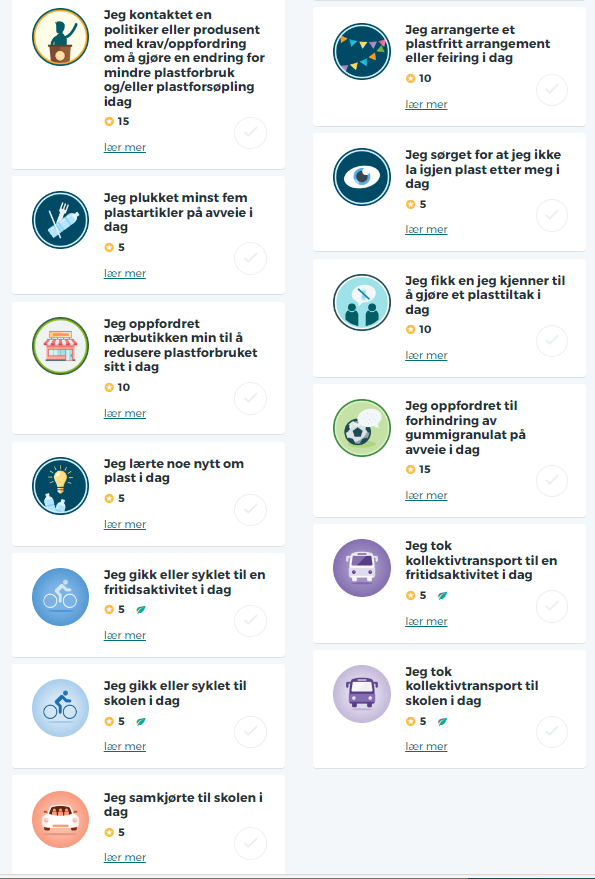 Plastutfordringen
Mål: Gjennomføre flest plastreduserende aktiviteter i hverdagen
Loggføringskonkurranse, pc eller mobil
Konkurranse mellom medelever, ansatte, klasser og skoler 
Varighet: 14 dager:
Runde 1: 22. okt. - 5. nov. 2024 eller
Runde 2: 21. jan. - 4. feb. 2025
Tidsbruk: 5 minutter av 1. undervisningstime hver dag + 30 minutter forberedelse + 1 timer forberedelse av lærer
Naturfag, samfunnskunnskap, geografi og norsk
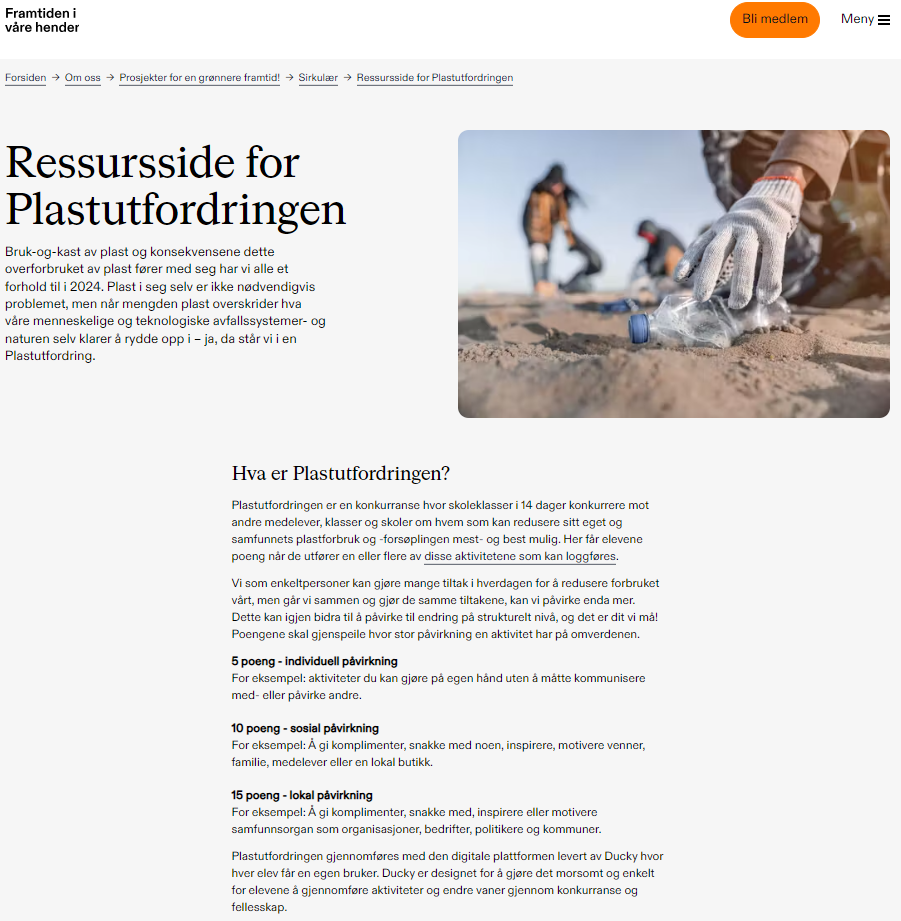 Sirkulær-insj
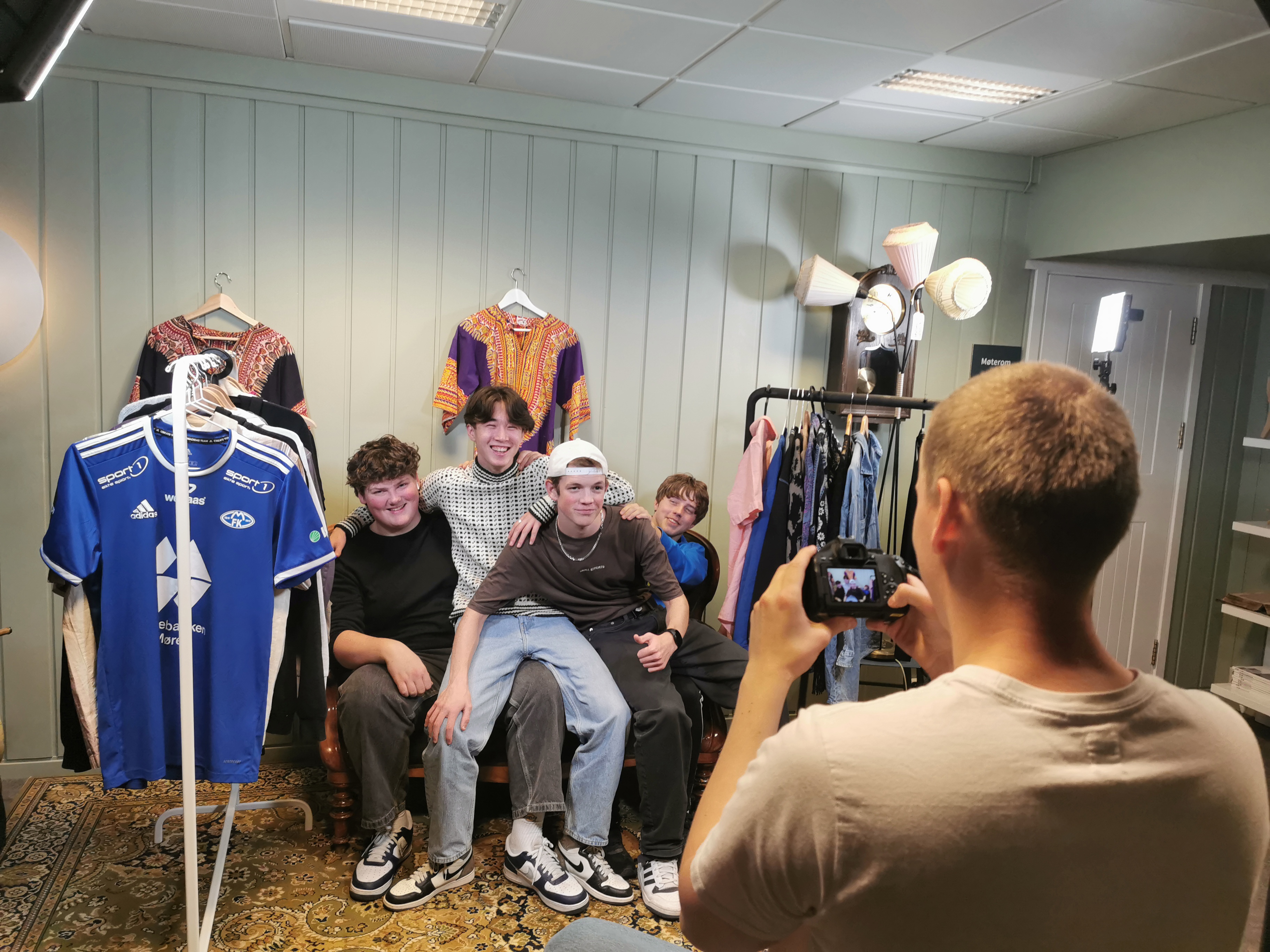 Mål: gjennomfør et sirkulært initiativ og dokumentere dette gjennom å filme initiativet
Inspirere og påvirker andre!
En videokonkurranse!
Maksimal lengde på video: 45 sekunder
Sirkulær-insj
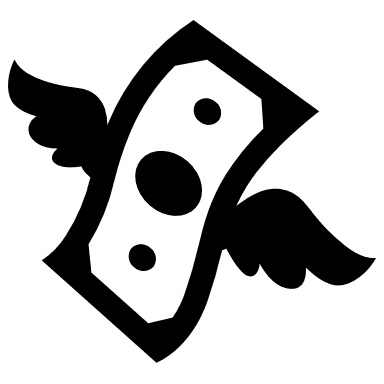 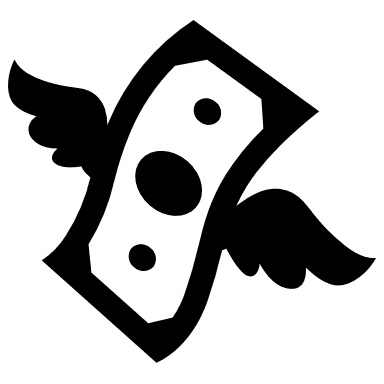 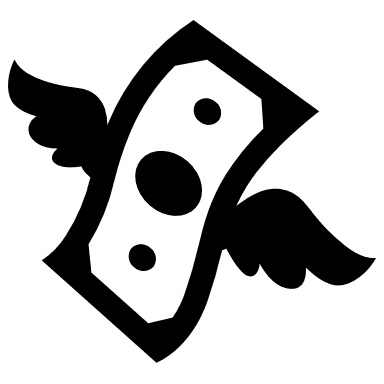 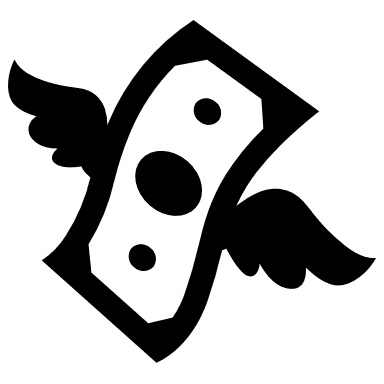 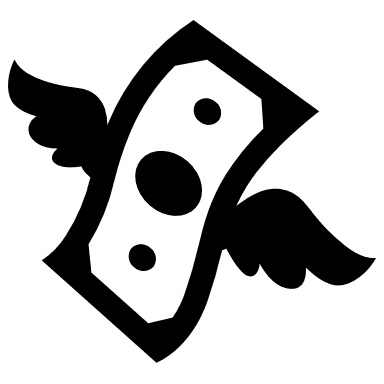 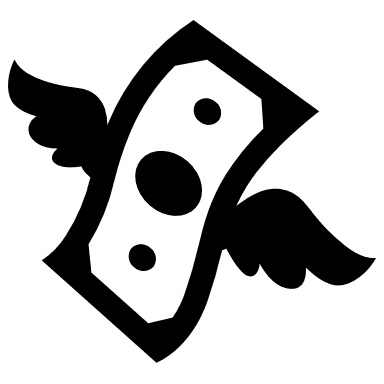 Frist for å sende inn bidrag: 5. februar 2025
Felles digital kåring: Onsdag 12. februar 2025, kl. 12:00-13:00
Vinneren av årets Sirkulær-insj vinner 10 000 til klassekassa!
Kriterier
Vurderingssituasjoner i norsk og geografi
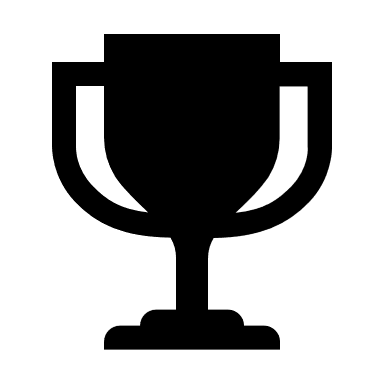 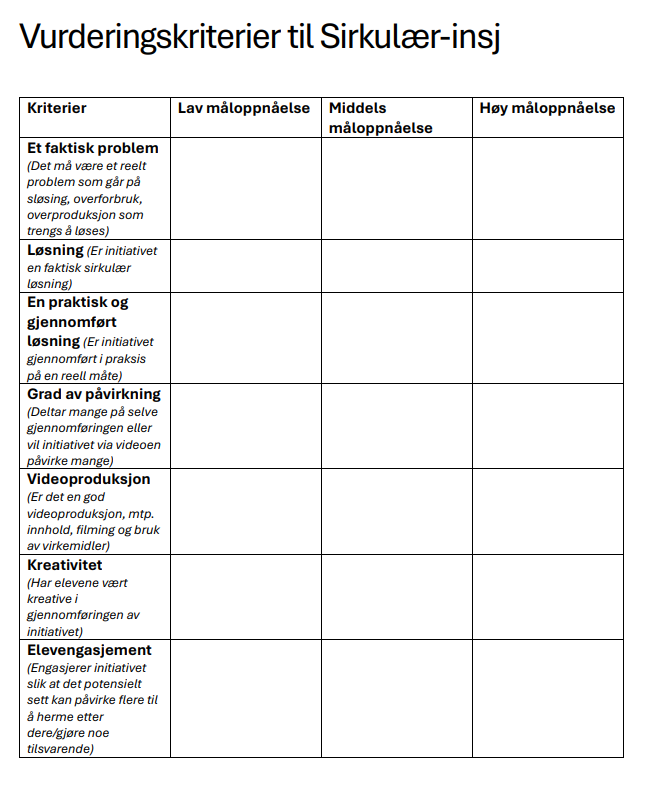 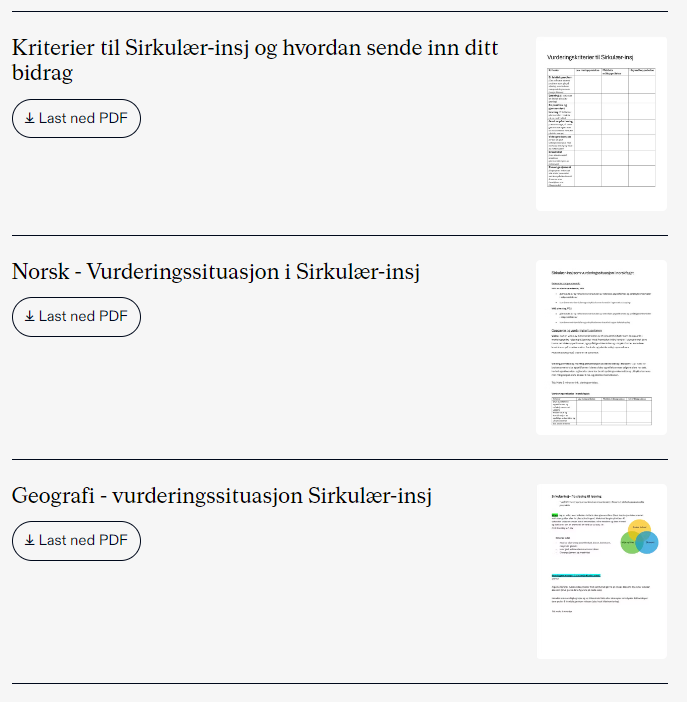 Anbefalinger om hvordan gjennomføre  Sirkulær
Anbefalt rekkefølge
Sirkulærguide
Plastutfordringen
Om plast er noe dere ønsker å fokusere på så er denne konkurransen relevant, spesielt inn mot naturfag
Til lærer: gode tips til hvordan ta ombruk inn i undervisningen og potensielle Sirkulær-insj!
4
2
3
1
Workshop
Sirkulær-insj
Introduksjon til Sirkulærøkonomi hvor elevene går fra sløsing til løsning!
Om dere ønsker å ta praten fra workshopen til faktisk praktisk gjennomføring – gjør det, film det og send inn bidrag! Kan også være en av de plastreduserende tiltakene i Plastutfordringen som gjennomføres og filmes!
Frister og hva må du gjøre
Black Friday!
Hva med å gi denne dagen et motsvar? F.eks. ved å oppfordre elevene til å arrangere et klesbyttemarked eller reparasjonsverksted, skrive et leserinnlegg e.l.? Filmer dere dette er det gode bidrag tilSirkulær-insj!
Alle: Frist for å melde seg på de ulike delene av Sirkulær
Plastutfordringen, runde 1:
Avtal dato for workshop, om dere deltar på Sirkulær-insj og om dere deltar i runde 1 eller runde 2 av Plastutfordringen
Frist for innsending av lagoppsett
11. okt
29. nov
22. Okt – 05. nov
06.sept
Uke 38-43
Workshops
Plastutfordringen, runde 1:
Vi reiser rundt og gjennomfører workshops
Konkurransen starter22. oktober og slutter 05. november!
Kåring av årets Sirkulær-insj!
Kl. 12:00 – 13:00! Teams-lenke kommer.Her skal vi hylle bidragene og la oss inspirere og påvirke til endring! Vinneren av årets sirkulær-insj vinner 10 000 kroner til klassekassa!
Plastutfordringen, runde 2:
Workshops
Konkurransen starter21. januar og slutter 04. februar!
Vi reiser rundt og gjennomfører workshops
12. feb
05. feb
21. Jan – 04. feb
14.jan
Uke 3-5
Sirkulær-insj
Plastutfordringen, runde 2:
Frist for å sende inn bidrag! NB! Sjekk kriteriene som juryen bedømmer etter!
Frist for innsending av lagoppsett
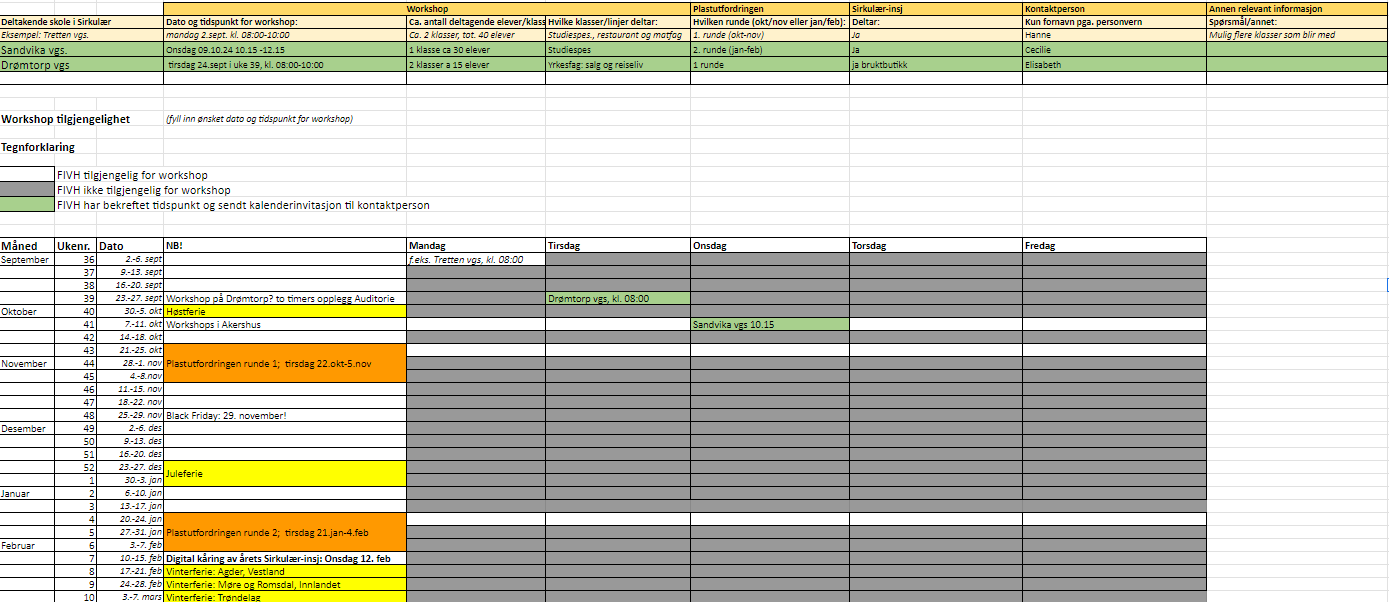 Oversikt over din deltagelse i Sirkulær – oppdater før 6. september!
Infosiden
Her finner du informasjon, gode huskelister og oversikt over frister.
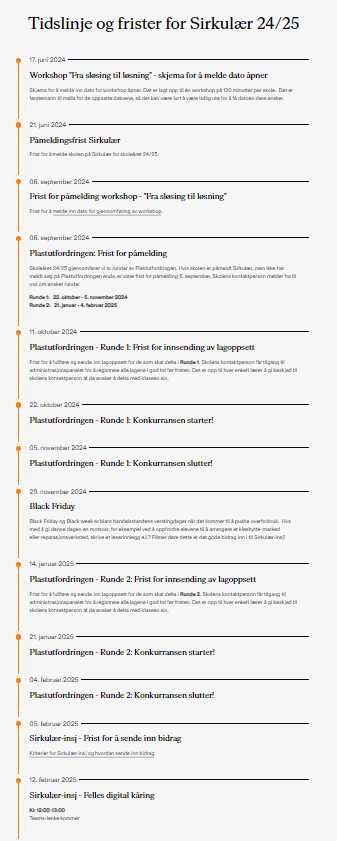 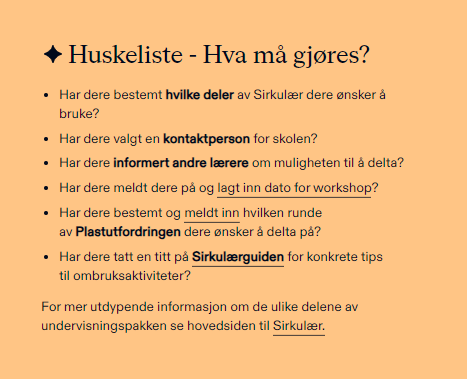 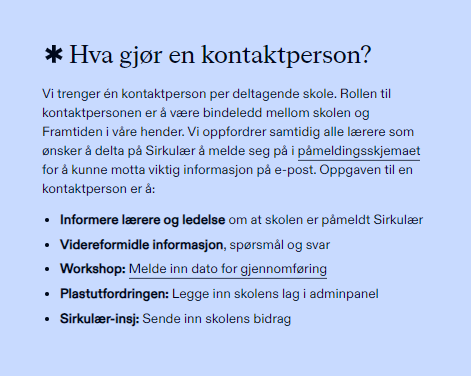 Spørsmål vi har fått hittil
Spørsmål & svar
Spørsmål & svarse utfyllende svar på de følgende sidene
Hvor lang tid tar Sirkulær?

For hvem er Sirkulær


Kobles opplegget til konkrete fag og kompetansemål?
Det er opp til hva dere benytter dere av.


Alle. Sirkulær er hovedsakelig for alle elever ved VG1 og VG2, da det er et flerfaglig tilbud som fokuserer på at temaet må sees på fra ulike fag, linjer og yrker. Det er også mulig for VG3 å delta.

Ja. Vi viser til de mest relevante fagene for de ulike delene, men det vil også kunne kobles til flere. Aktivitetene i Sirkulærguiden og Plastutfordringen er koblet til konkrete kompetansemål.
Hvor lang tid tar Sirkulær?
Helt opp til deg!
Sirkulærguiden: Alt fra 10 minutter – flere timer! Inspirasjon, opp til deg og elevene! 
Workshop: 120 minutter 
Plastutfordringen: 5 minutter pr. dag + ca. 30 minutter innføring, i tillegg oppsett av lag i konkurranseverktøy (1 time)
Sirkulær-insj: Minimum 4 timer
For hvem er Sirkulær?
Hovedsakelig elever ved VG1 og VG2, men VG3 kan også delta
Temaet, sirkulærøkonomi, er sentralt for både yrkesfag og studiespesialiserende i alle trinn på VGS, mtp. ressursforbruk i fellesfagene naturfag, samfunnsfag og geografi. Mtp. påvirkning og kommunikasjon er fag som markedsføring og norsk relevant. Den praktiske gjennomføringen er sentral for ulike programfag og spesielt i yrkesfagene.
Kobles opplegget til konkrete fag og kompetansemål?
Ja. Vi viser til de mest relevante fagene for de ulike delene, men det vil også kunne kobles til flere fag og kompetansemål. 
Sirkulærguide: Kompetansemål i restaurant- og matfag; bygg- og anleggsteknikk; håndverk, design og produktutvikling, frisør, blomster, interiør og eksponeringsdesign, informasjonsteknologi og medieproduksjon. I tillegg til kompetansemål i norsk, engelsk og matematikk. 
Workshopen: Fellesfagene naturfag, geografi, samfunnskunnskap og norsk. Flere programfag. 
Plastutfordringen: Naturfag, samfunnskunnskap, geografi og norsk. Kompetansemål i naturfag og samfunnsfag.
Sirkulær-insj: Norsk, medier- og kommunikasjon og markedsføringEksempler på vurderingssituasjon med kompetansemål i norsk og geografi finnes på infosiden!
Har du fortsatt spørsmål? Bare ta kontakt med oss!
Hanne: hannemh@framtiden.noElse Mari (Innlandet): else.fauske@framtiden.
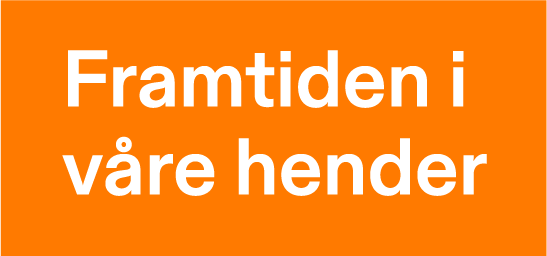